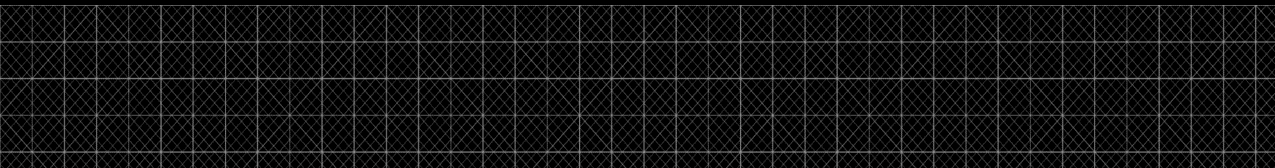 SALES TEAM PRODUCTIVITY ASSESSMENT
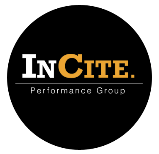 Page 1 of 2
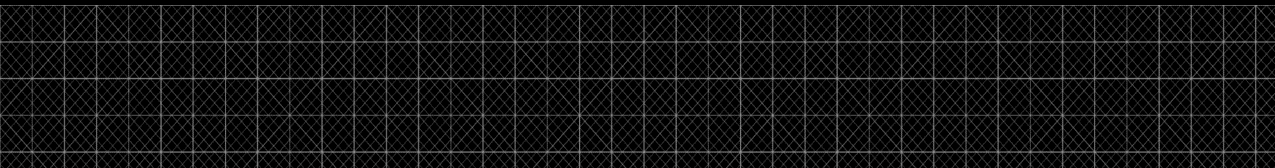 SALES TEAM PRODUCTIVITY ASSESSMENT
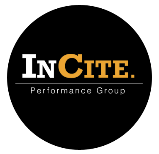 Page 2 of 2
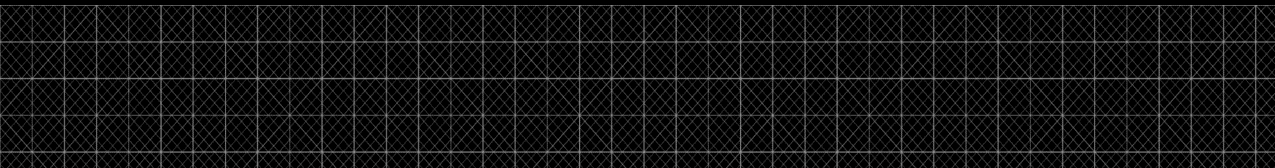 INDIVIDUAL PRODUCER PRODUCTIVITY ASSESSMENT
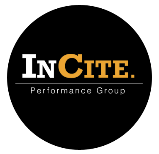 Page 1 of 2
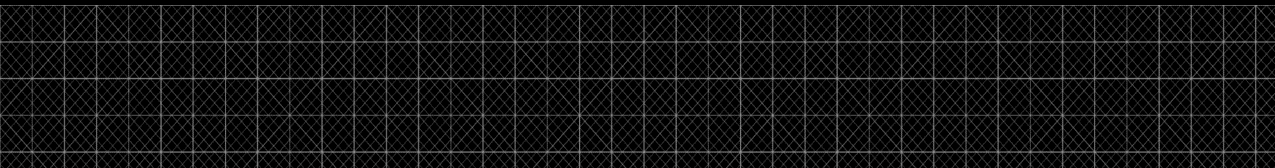 INDIVIDUAL PRODUCER PRODUCTIVITY ASSESSMENT
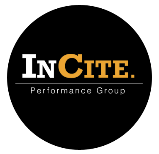 Page 2 of 2